Dr. Adam’s confession:
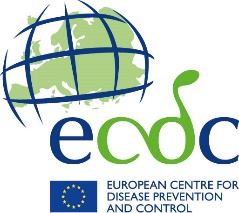 “How I forgot my flu shot and 
made my patient really sick”
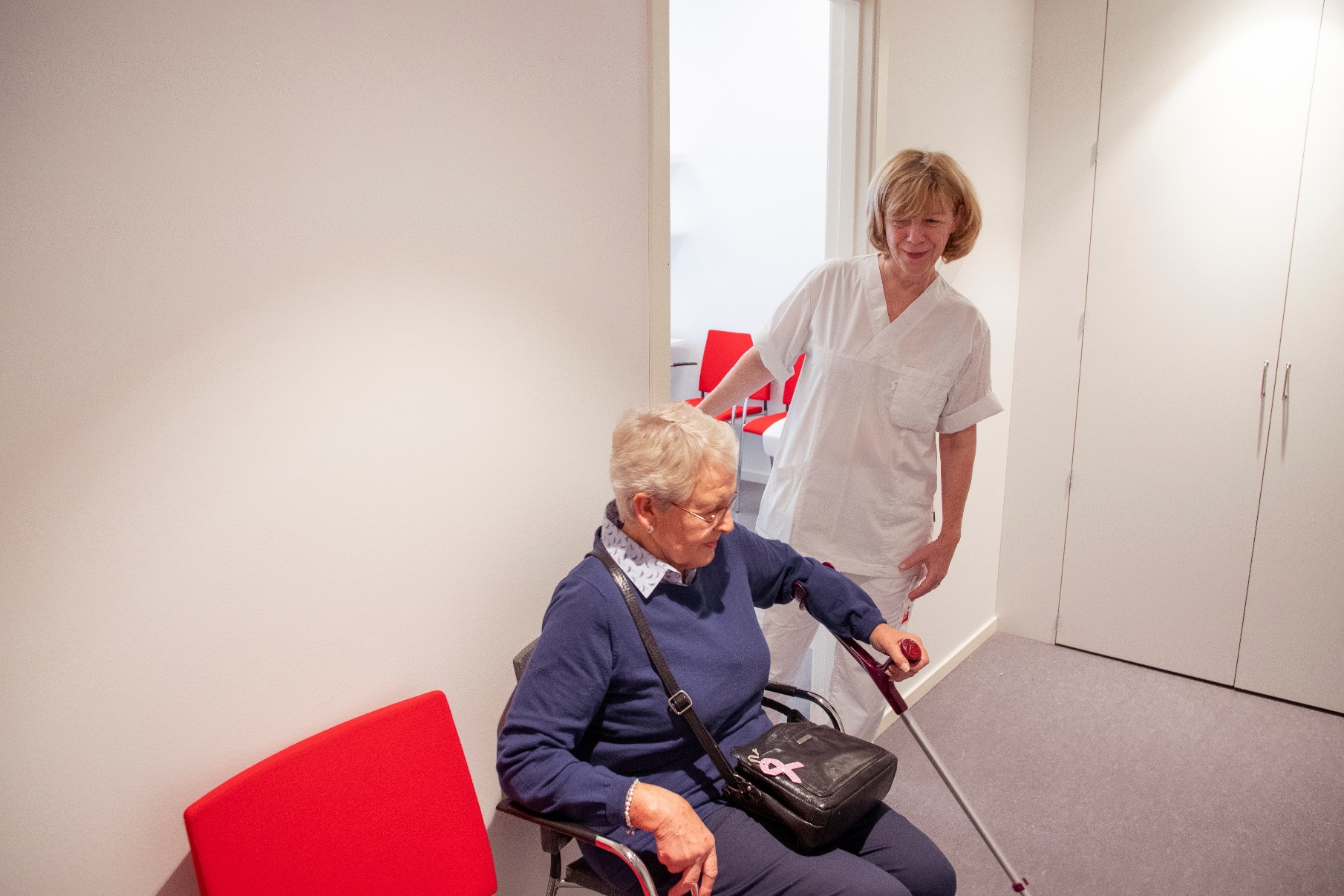 You’re next, 
Mrs. Johnson.
Dr. Adam is waiting for you.
Good to see you, 
Mrs. Johnson, please have a seat.
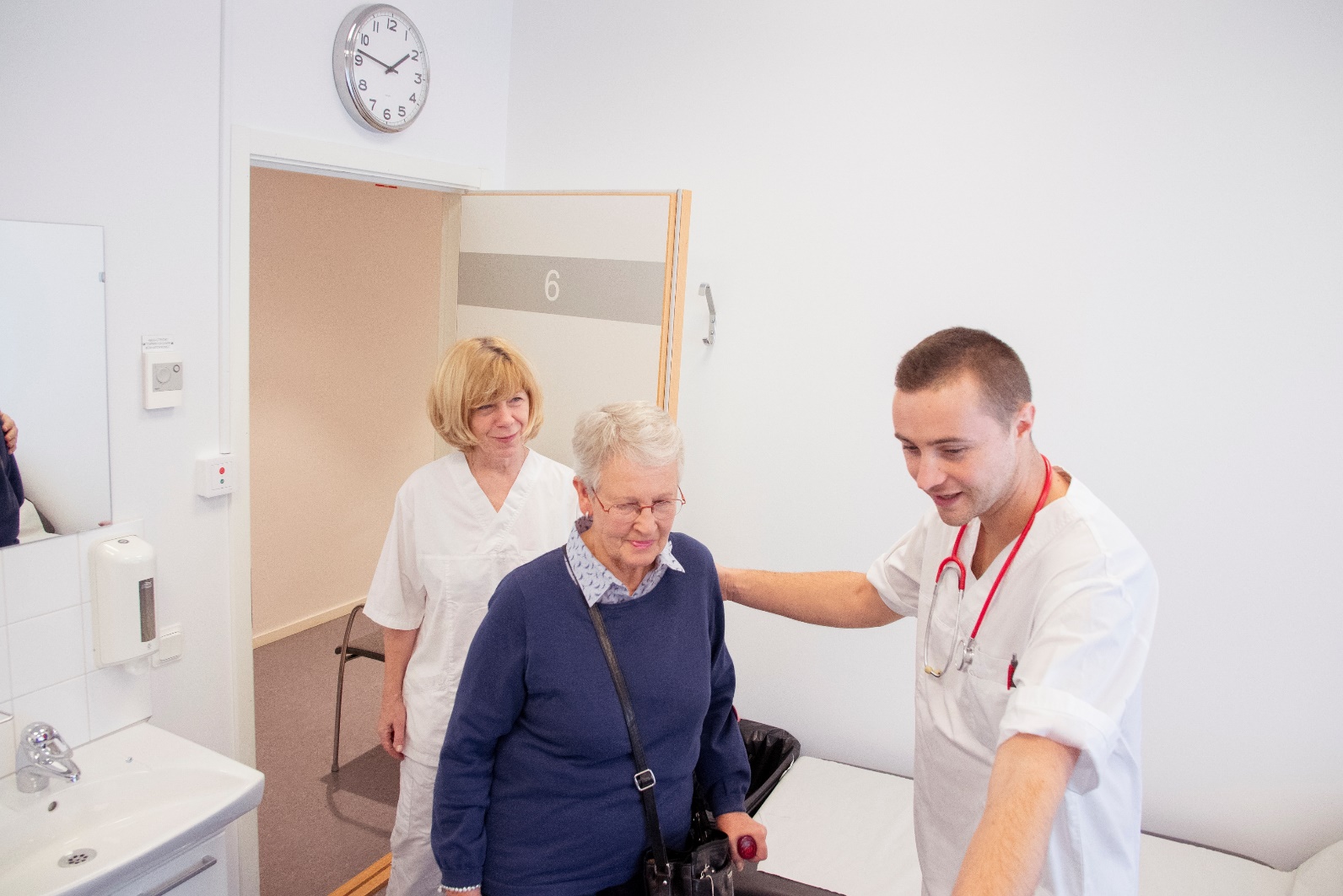 Hello, Dr. Adam!
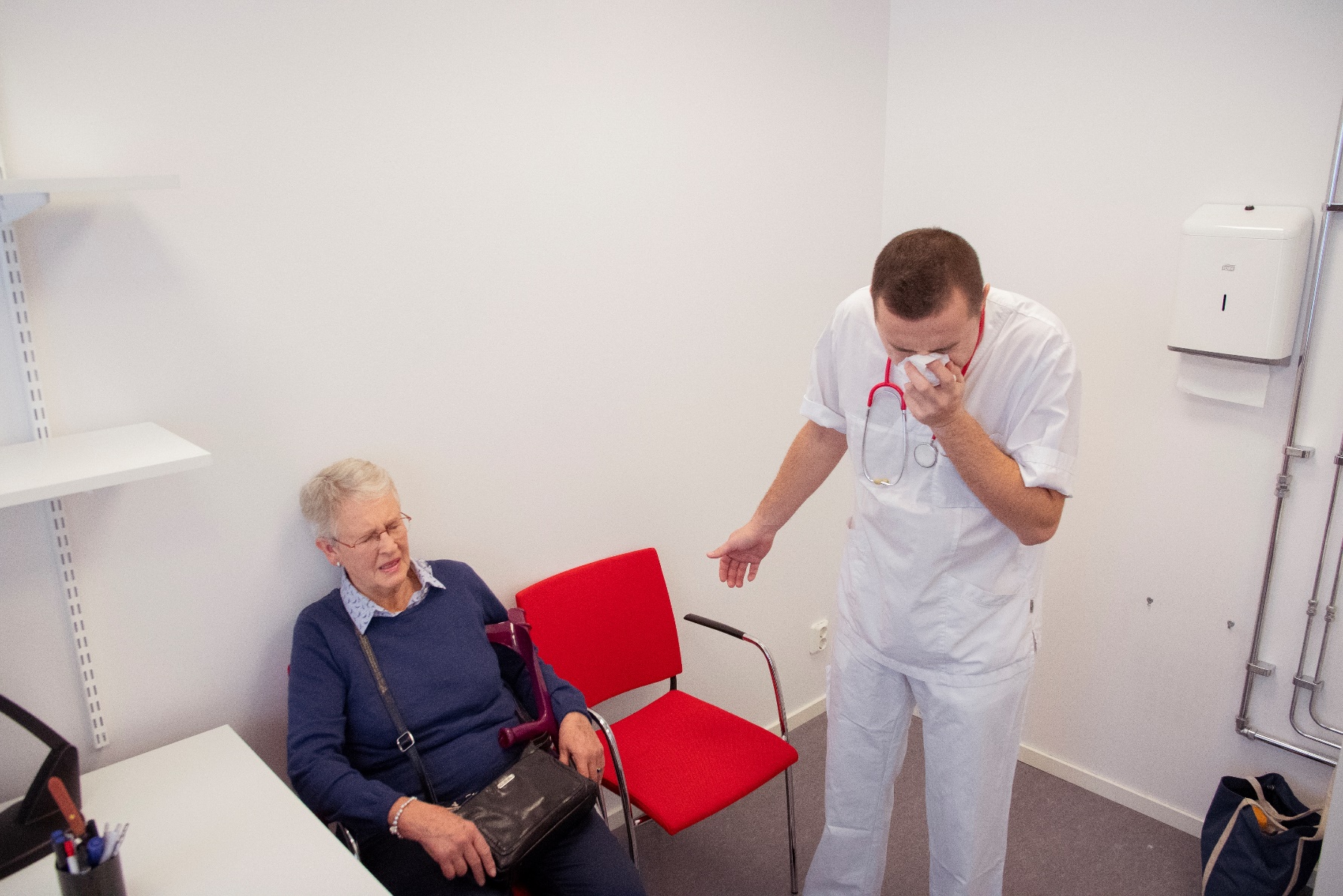 How are you today, Mrs. John…
Aaa-...
Yes… just give me a second, it’s hard getting up with my old bones.
A- choo!
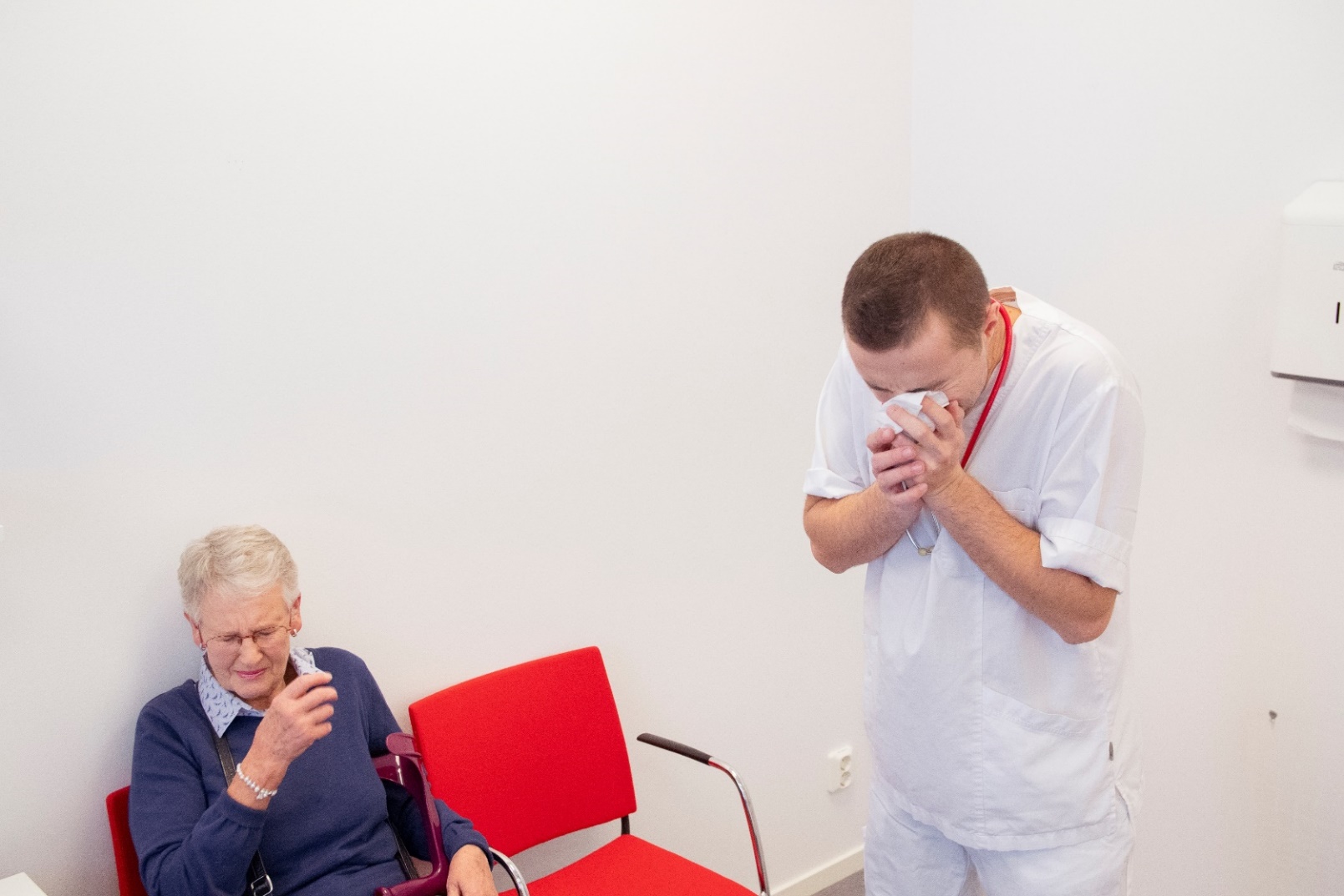 Yikes. 
Disgusting.
Two days later…
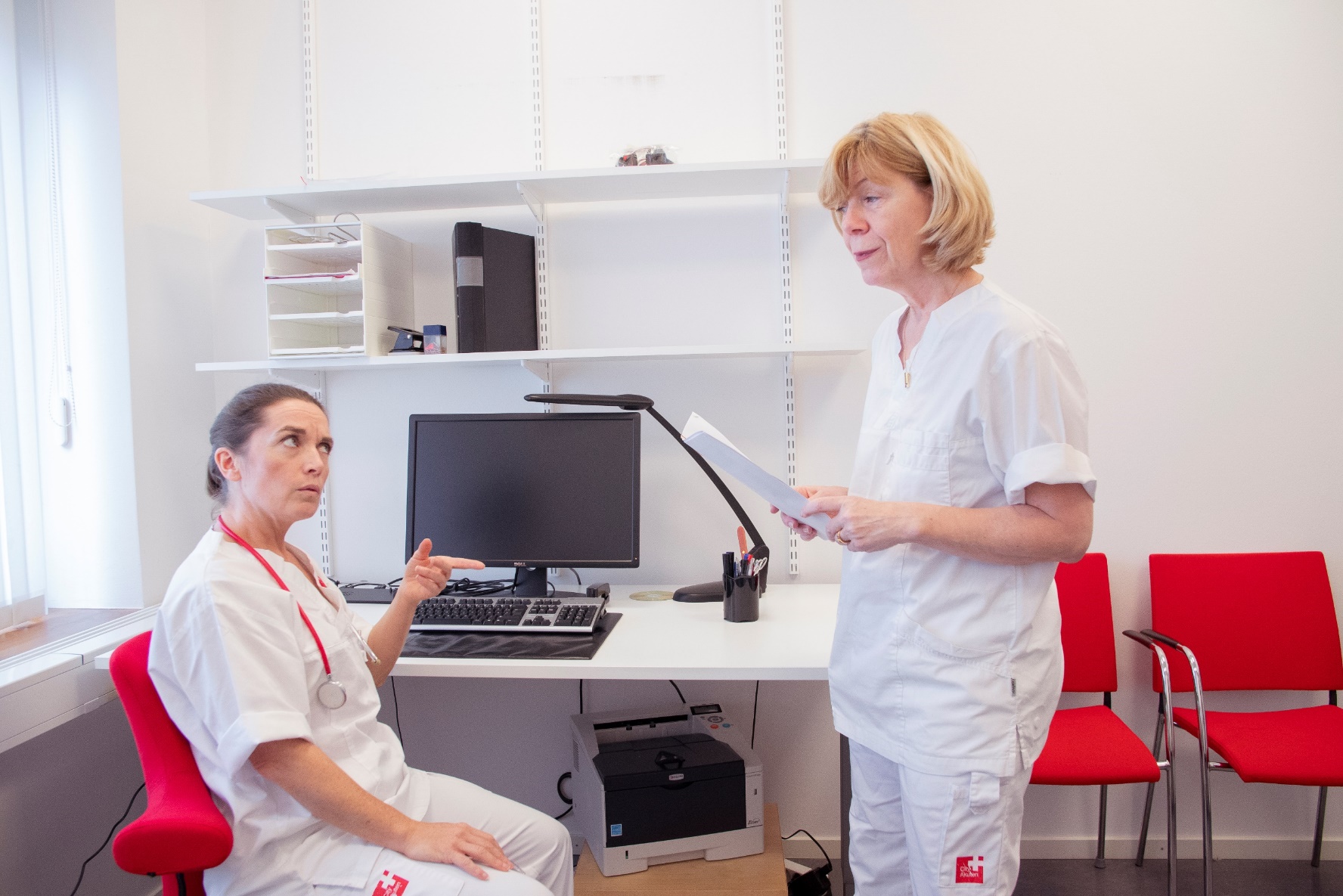 I wonder why Dr. Adam didn’t show up for work today.
Oh my. 
You poor thing. Sounds like you’re even worse off than me.
Haven’t you heard? He called in sick this morning. He’s got a really bad case of the flu.
Could you take care of one of Dr. Adam’s patients? Mrs. Johnson is here waiting to see a doctor.
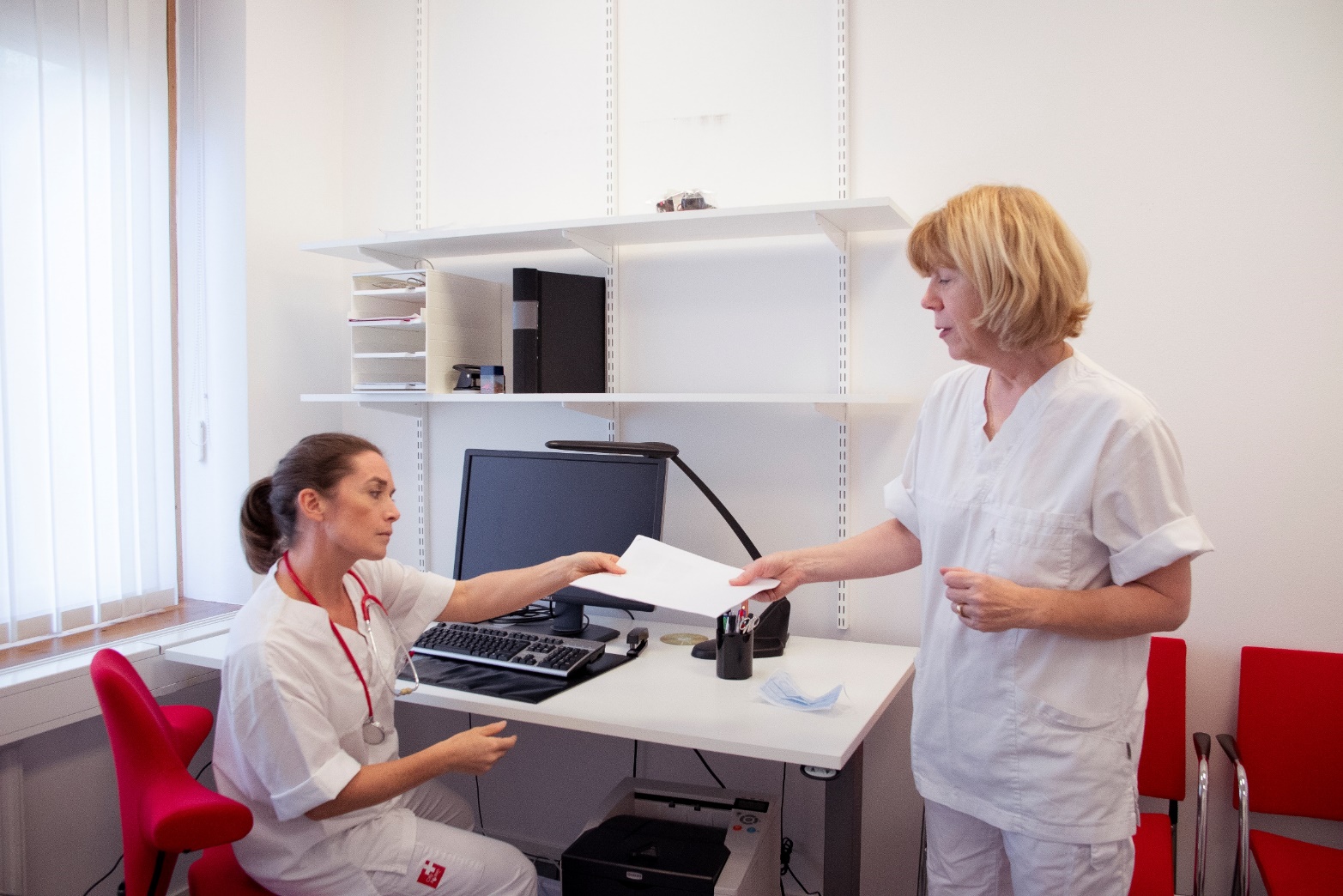 Mrs. Johnson, the lady with the bad knee? Fine, no problem.
Yes, that’s her. But I don’t think arthritis seems to be the problem today.
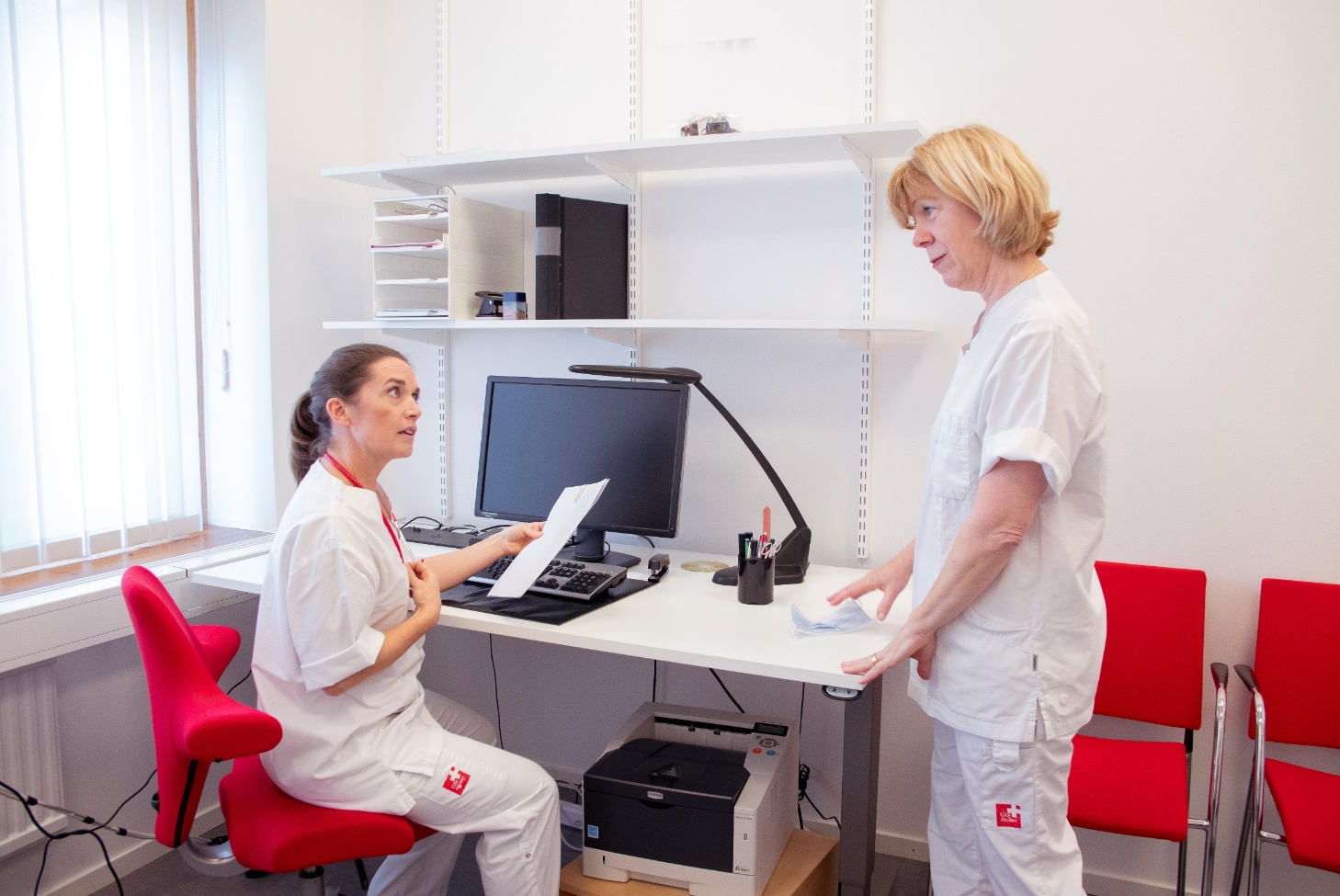 Okay, send her in.
Minutes later, in the doctor’s office
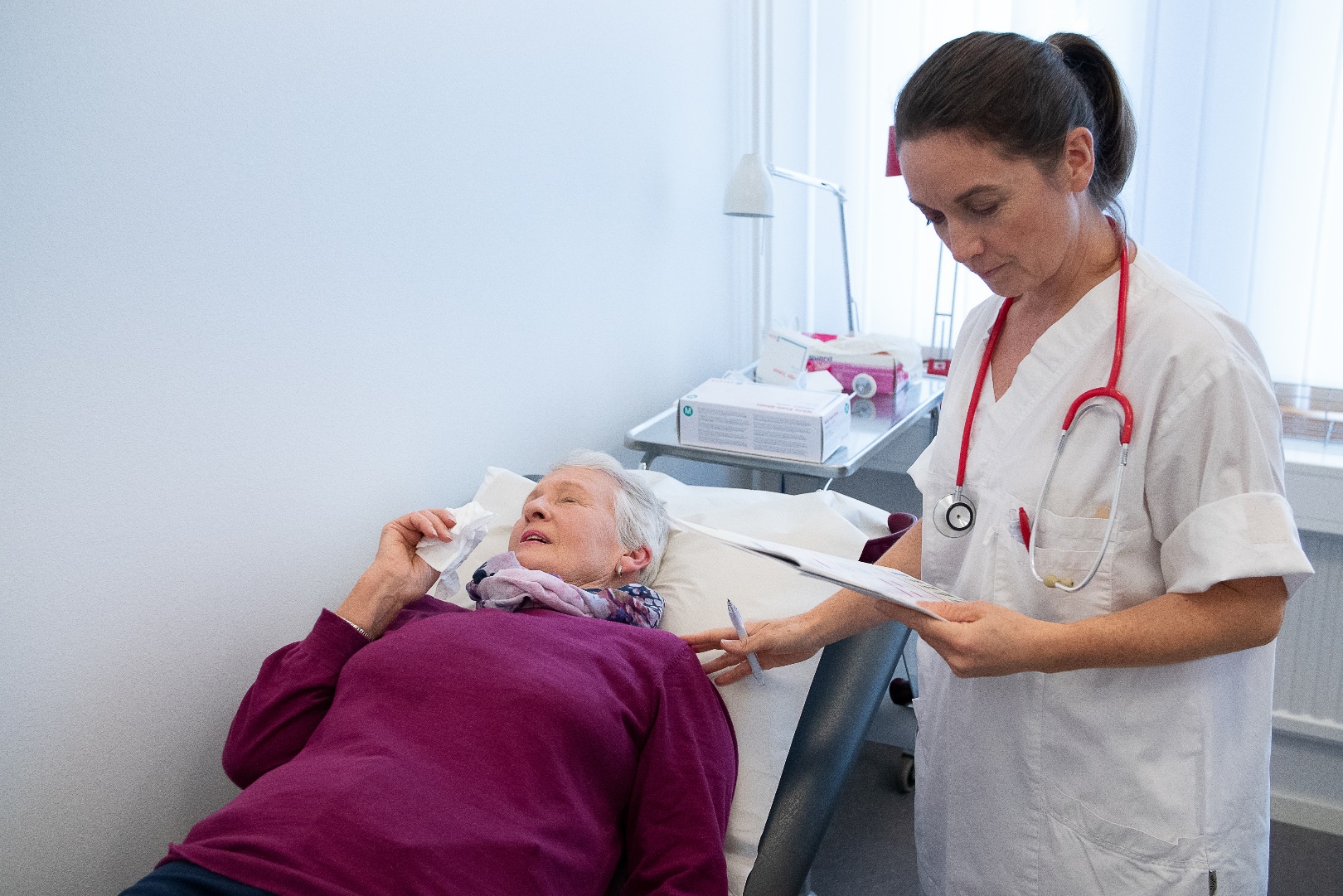 Well, Mrs. Johnson, you have a bad case of the flu.
I thought so myself. When I was here two days ago to see Dr. Adam, he had the flu too, I think.
Well, yes, I assume so. He called in sick this morning.
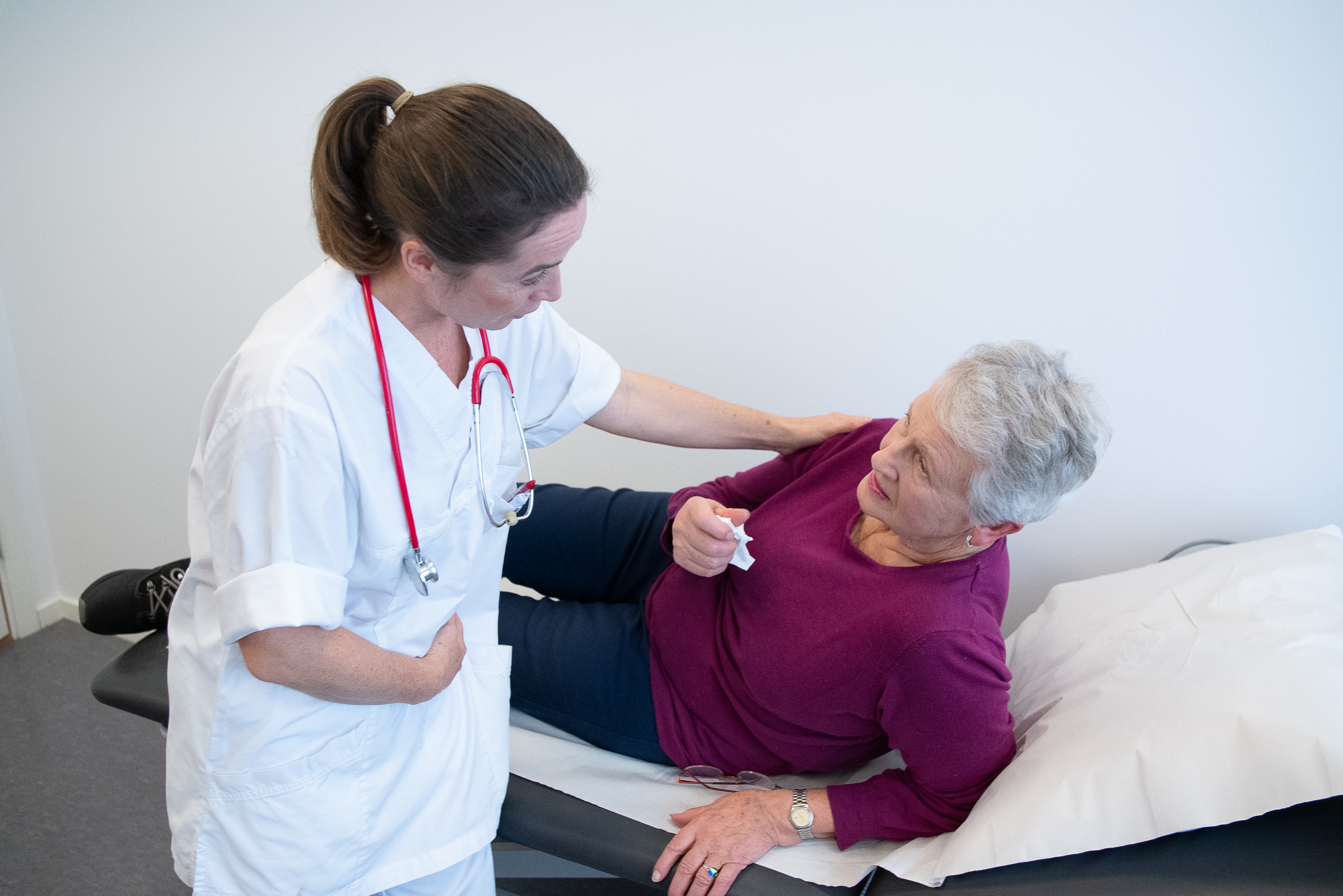 I didn’t even know that you doctors can also catch the flu. I thought you were all vaccinated!
Well, Mrs. Johnson, sometimes we doctors are so busy that we forget…
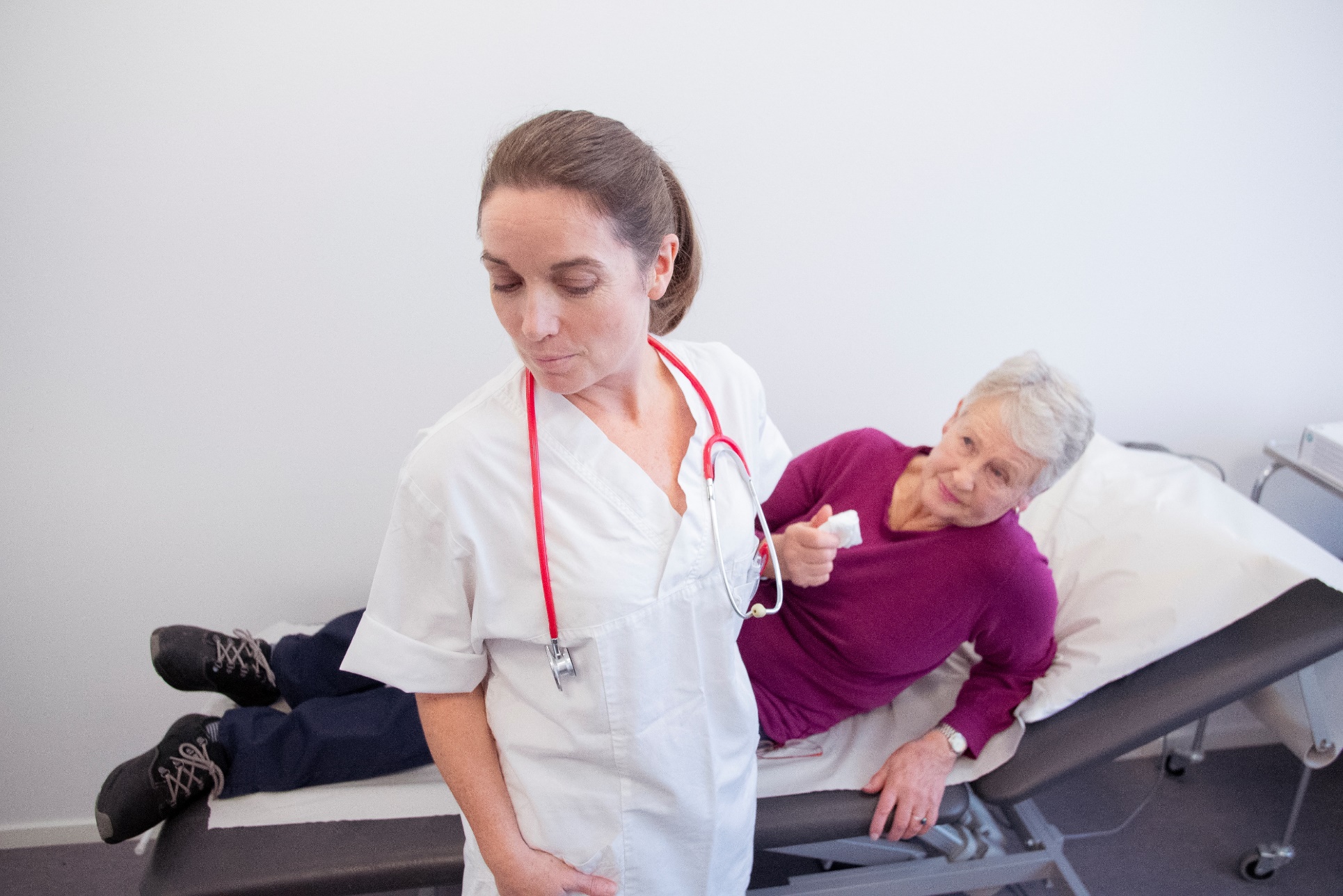 Influenza vaccination protects yourself and the people around you.

As a healthcare worker, there’s a lot you can do against the flu:

Get vaccinated each year
Wash your hands
Stay home when sick